Every educator is an active participant in the evaluation process.
Every educator conducts an assessment of practice against Performance Standards.
Every educator conducts an analysis of evidence of student learning, growth, and achievement.
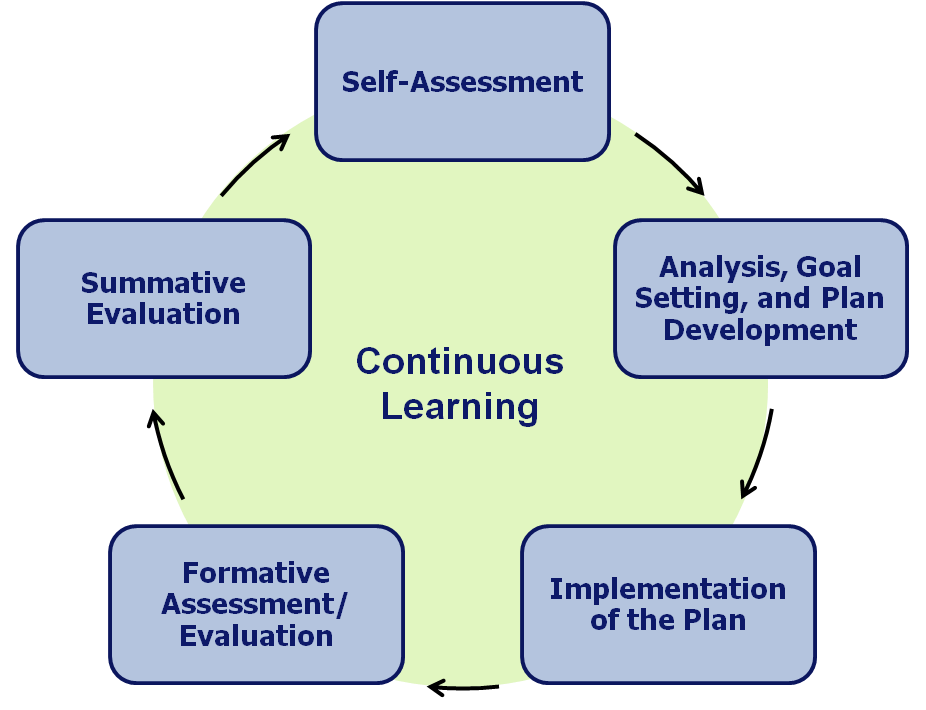 Every educator prepares to strategically identify professional practice and student learning goals.
Collaboration and continuous learning are the focus.
1
S.M.A.R.T. Goals
S	= 	Specific and Strategic
M	=	Measurable 		
A	=	Action Oriented
R	=	Rigorous, Realistic, and Results 				Focused (the 3 Rs)
T	=	Timed and Tracked
2
Making a S.M.A.R.T. Goal S.M.A.R.T.er
S.M.A.R.T. Goal Statement
+
Key Action Steps
+ 
Benchmarks (Process and Outcome)
3
Teacher Educator Plan Example
Sample Professional Practice Goal for a Teacher:  During the 2012-13 school year, I will learn about a flipped classroom, create flipped units for my class and evaluate the effectiveness of a flipped classroom.
4
Teacher Educator Plan Example
Sample Student Performance Goal for a Teacher:  During the 2012-13 school year, ELL students will improve their content specific writing skills in Biology class.
5
Implementation Responsibility
Educator Responsibilities:
Identifying, collecting & organizing artifacts/evidence related to goal progress.
Documenting action steps completed.
Collecting and submitting artifacts.
Collecting and submitting evidence related to Standards III and IV.
Evaluator Responsibilities:
Making resources and supports available.
Observing practice and providing regular and specific feedback on performance.
Monitoring progress – including midpoint check-ins.
6